Will Vs. Be going to
j
*Both ‘will’ and ‘be going to’ refer to the future but there is a slight difference between the two. Remember: base form is used after both of them.
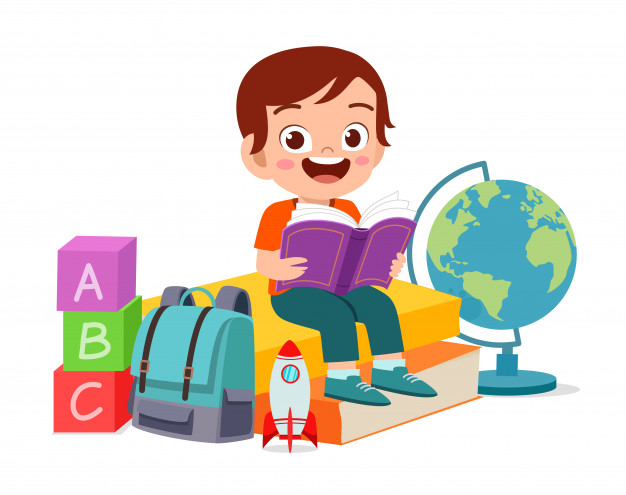 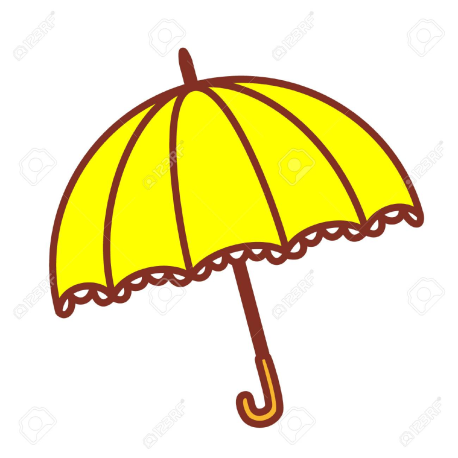 Will
1. Prediction without evidence:
Example: 
I think it will rain later so take an umbrella with you.
2. Quick decisions (on spot decisions):
For things that we decide to do now.
Example: 
Look at these rings, I will buy one for you.
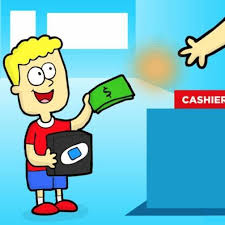 will
3. Offers:
Example: 
I'll give you a discount if you buy it right now. 
I will take you to the movies.
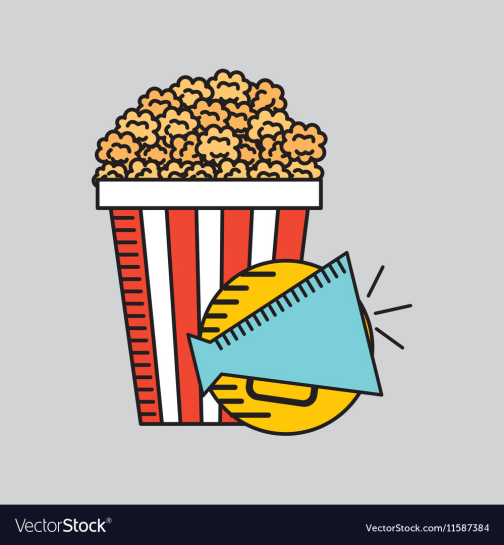 4. Promises:
Example: 
I promise I will behave next time.
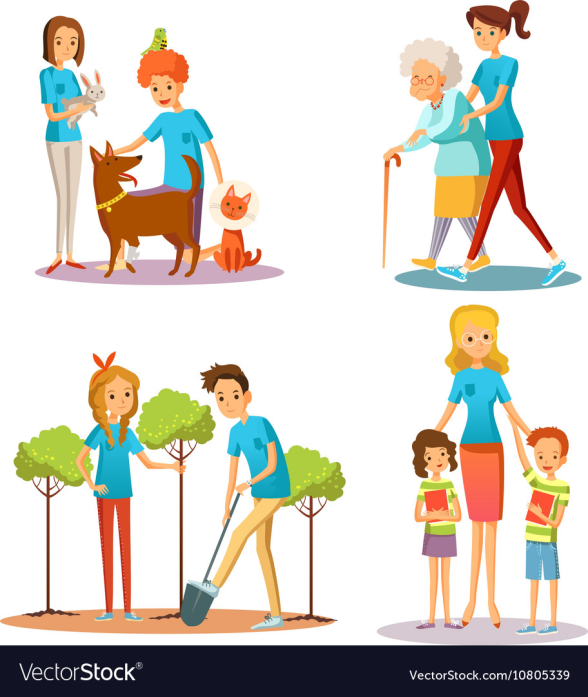 will
5.Requests: 
Example:
Will you help me?
6. Threats:
Example:
I will call the police if you don’t stop annoying me.
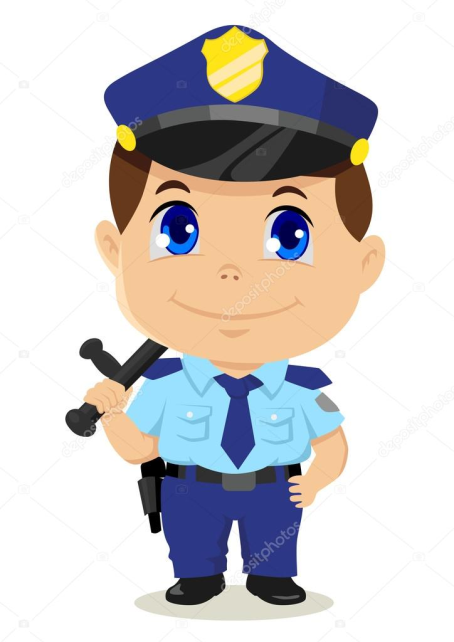 Be going to
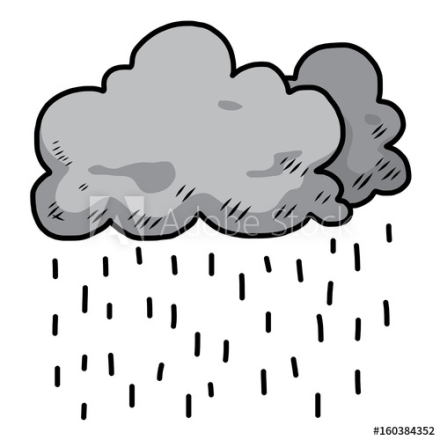 1.Prediction with evidence:
Example: 
The sky is grey, it’s going to rain.
2. Commands:
Example: 
“You are going to clean your room,” mother said.
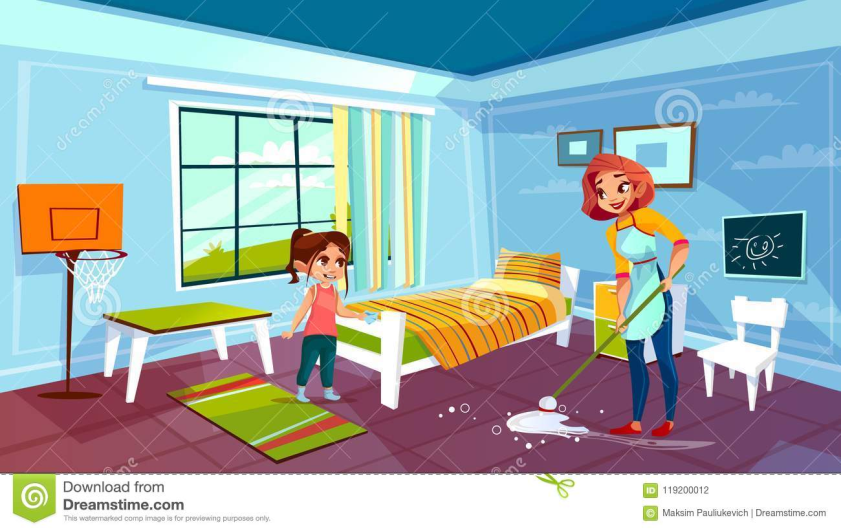 Be going to
3. Intentions or arranged plans ( decisions you made before the time of speaking) Prior plan:
Example: 
I’m going to study chemistry.
I’m going to the beach next weekend with my friends.
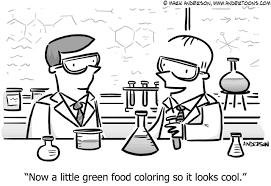 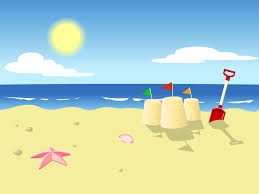